Дёмина Александра Петровна - специалист по трудовой деятельности службы социализации и реабилитации Муниципального Автономного учреждения комплексный центр социального обслуживания «Виктория» Сладковского района Тюменской области
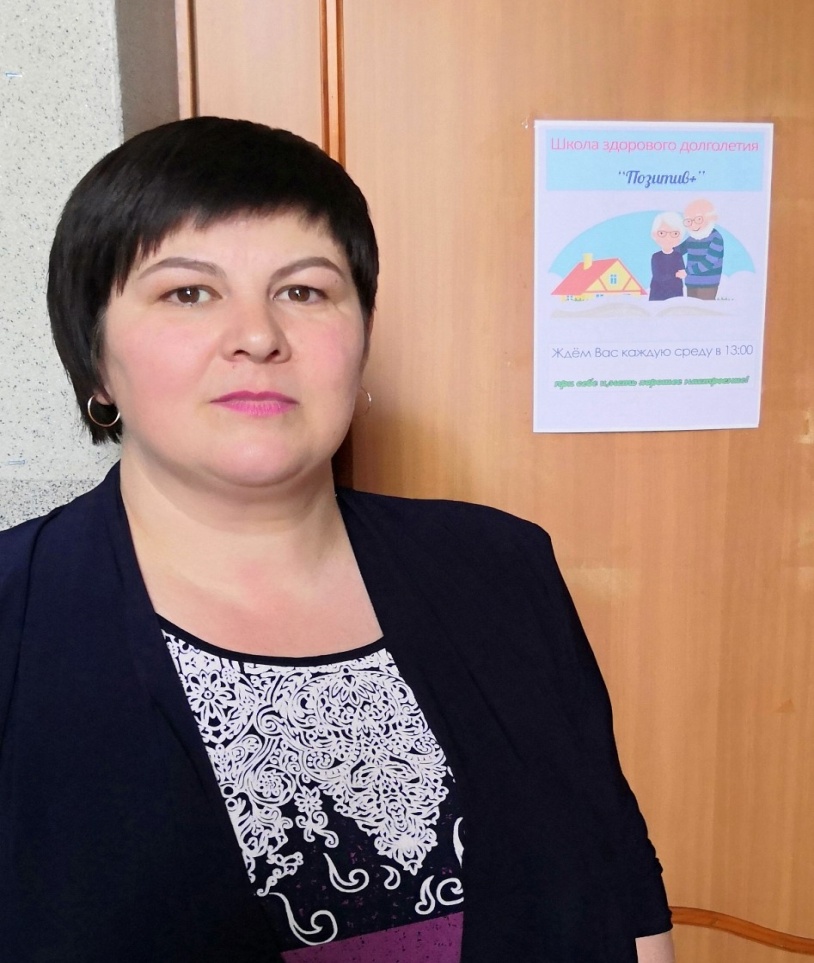 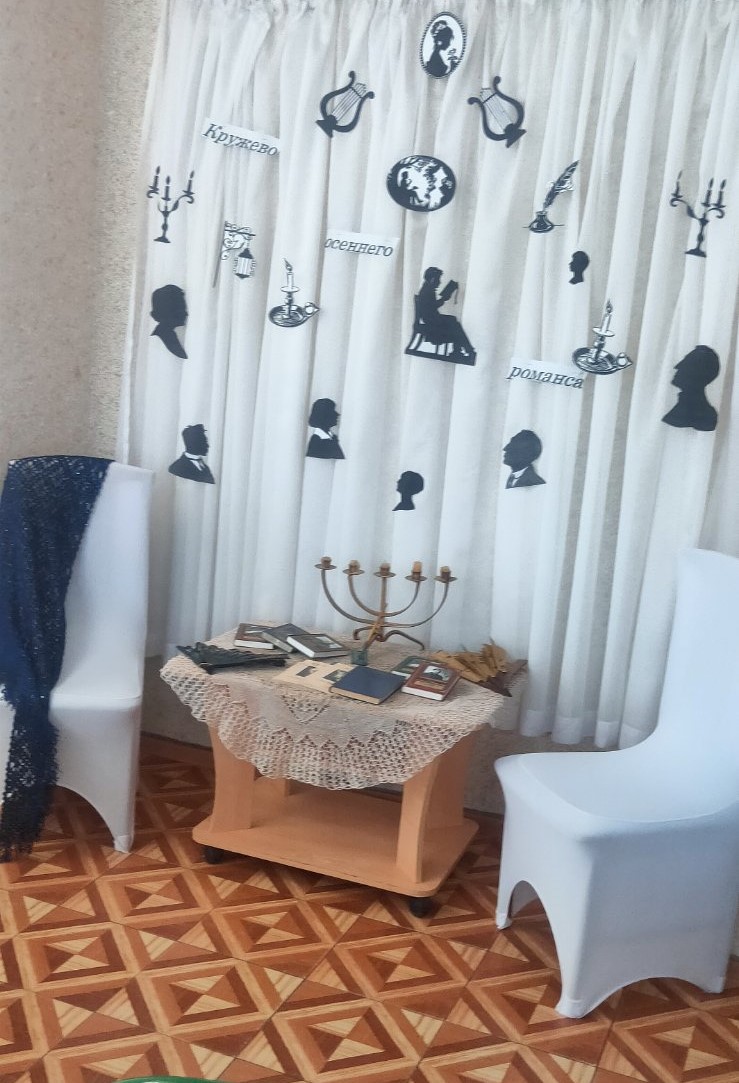 Оформление зоны для проведения литературно-музыкальной  гостиной «Кружево осеннего романса»
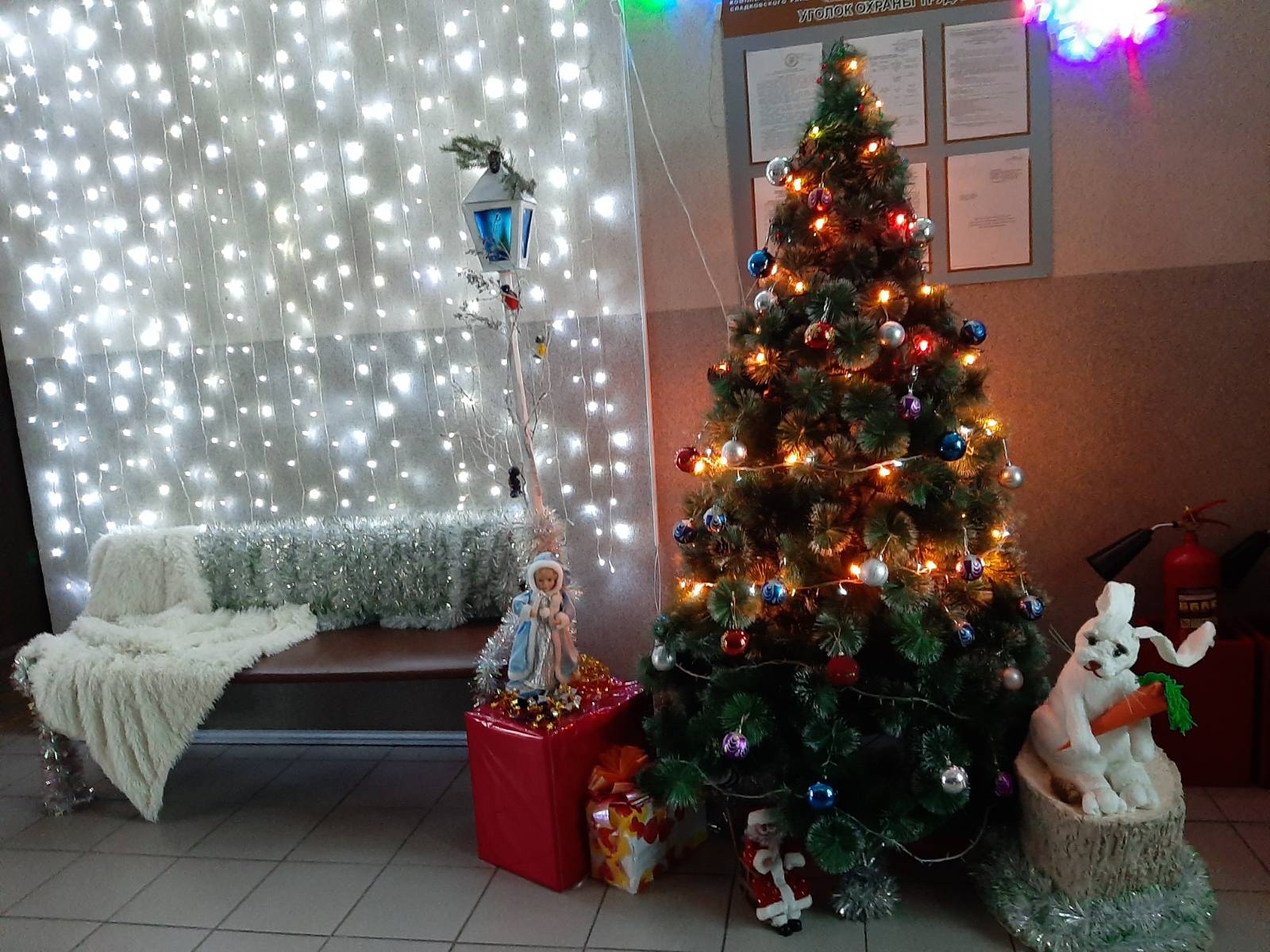 Новогоднее оформление входной зоны.
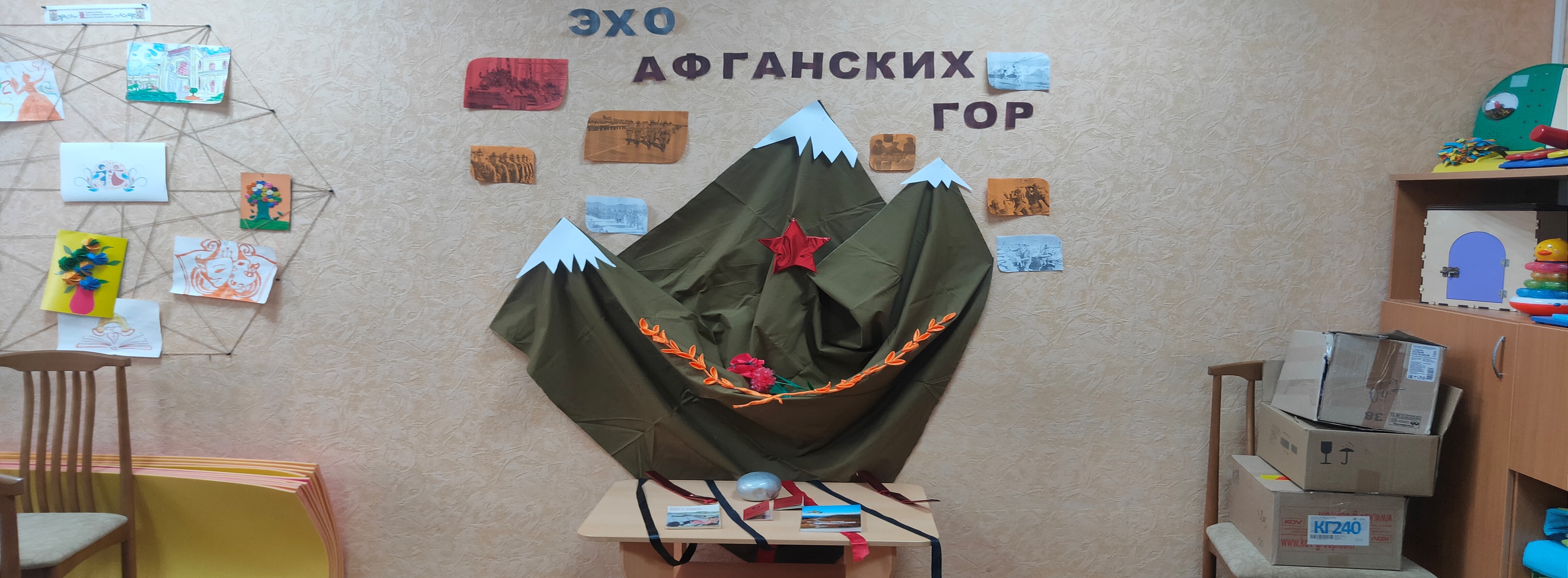 Инсталляция ко дню вывода советских войск из Афганистана.
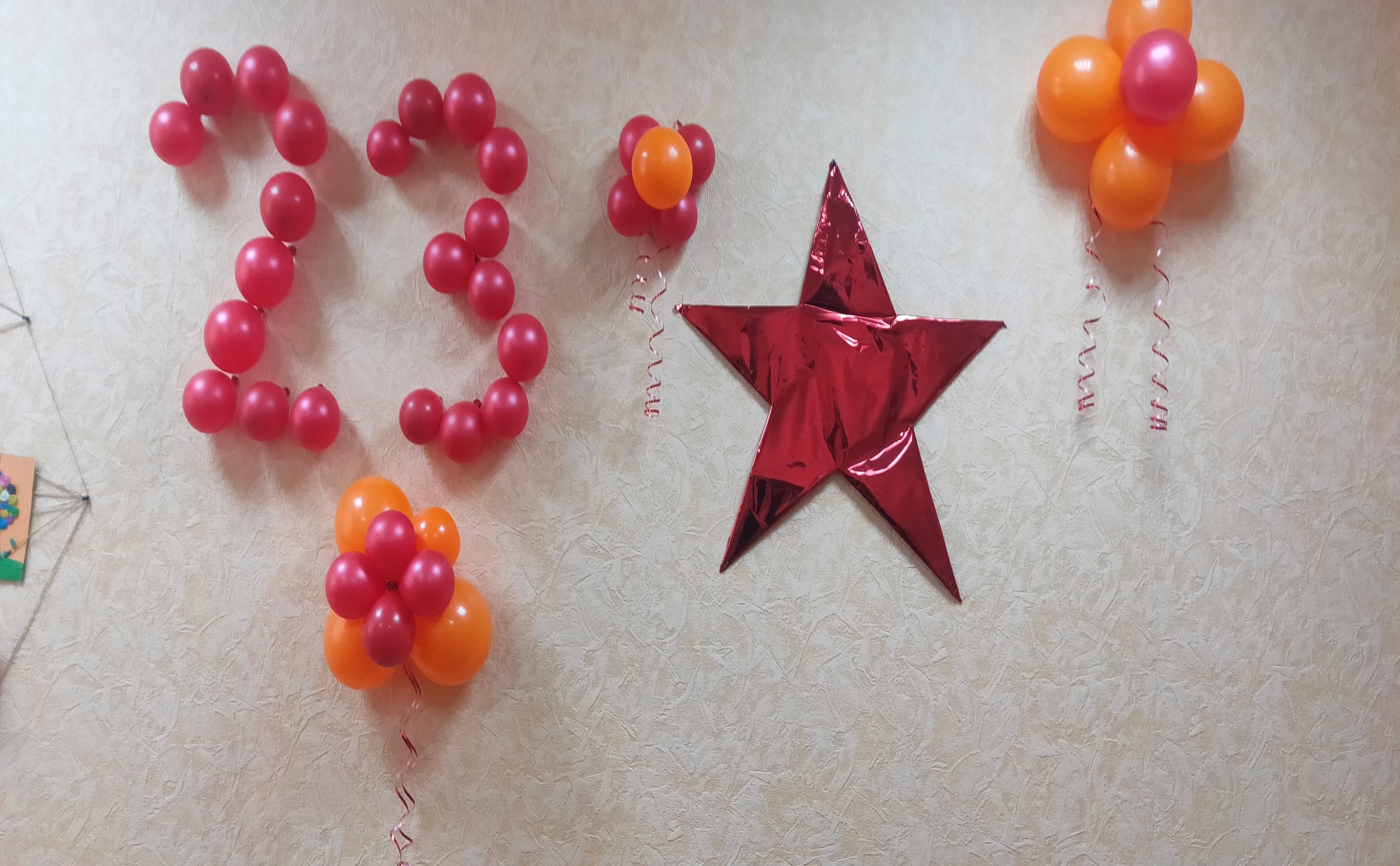 Оформление выездного праздничного мероприятия к 23 февраля.
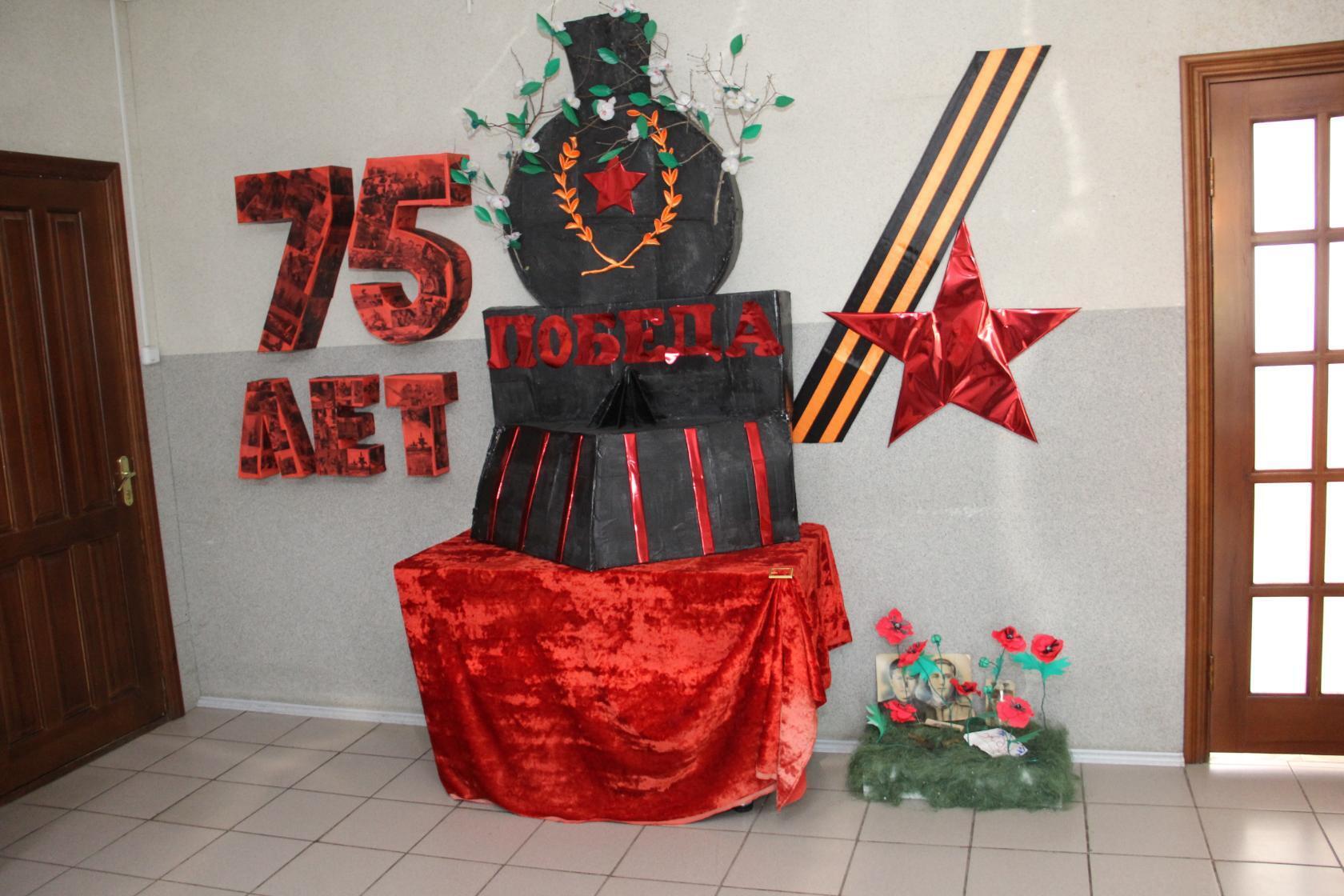 Инсталляция к 75-летию Великой Победы.
Оформление зоны на праздник «Урожая».
Оформление зоны в стиле «Русская изба».